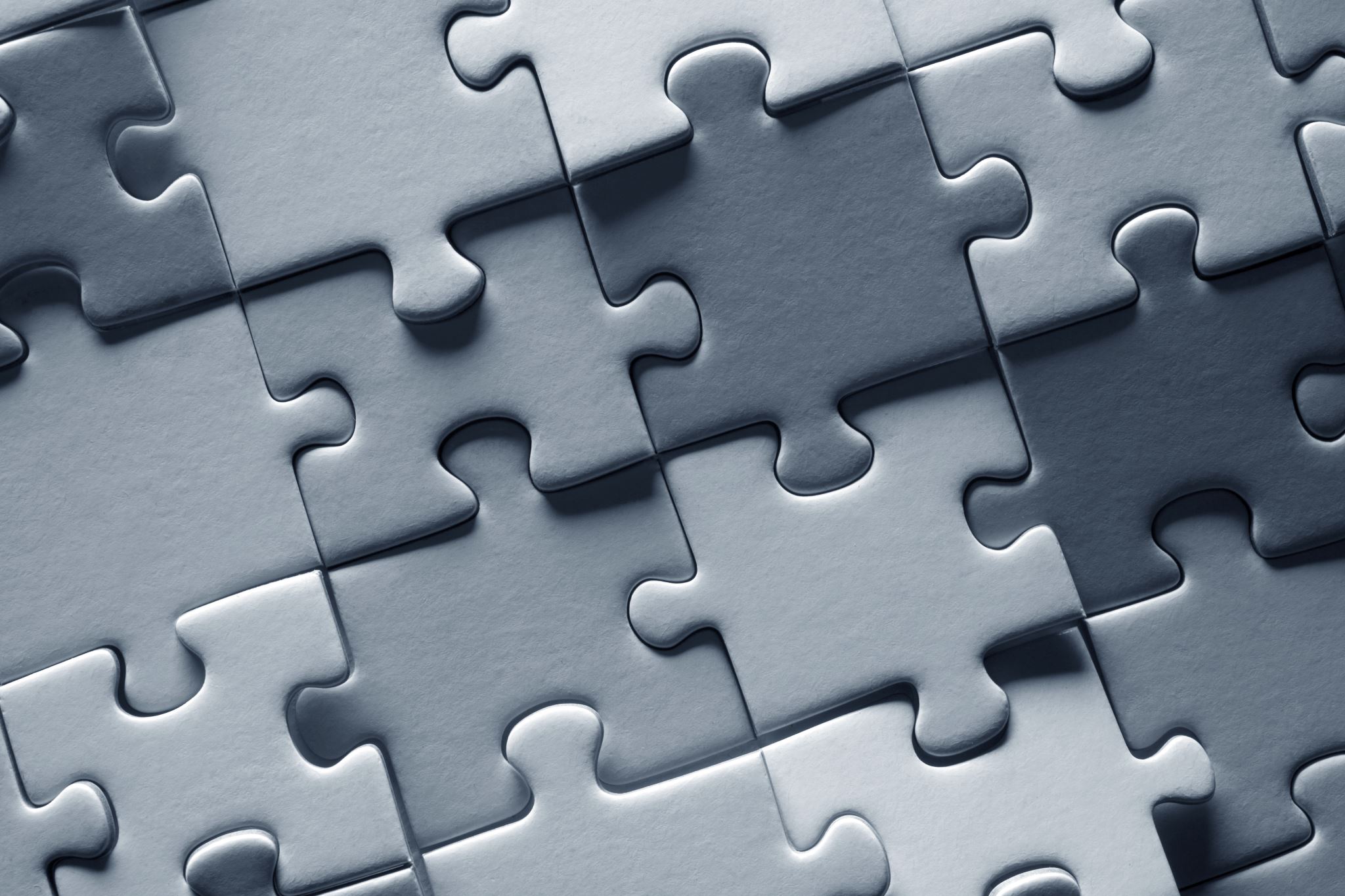 Final Presentations
MIS3506
Fall 2020
Final Submission…
The URL of the new site.
A one-page reflection that includes a list and justification of how your site applies the following concepts and how you improved the design. A significant part of the grade is how well you use specific examples that are unique to your problem and site for the justification. Avoid using generic examples, such as pointing out the affordance of a menu or button, instead use items specific your design, which reflect choices you made. For example, I used XXX color to signify YYY action required by the site goals, or my site has a fun affordance because it uses XX YY ZZZ.  
Affordances
Signifiers
Constraints
Conventions
Knowledge in the head vs. the world
Mapping
An appendix that lists the major improvements and changes you made to the design going from alpha, beta, to final. 
Upload to Canvas by the due date: 12/3/20 @ 11:59PM
Final Presentation
November 30 & December 1
Sign up for a Time
A 5 minute presentation and PowerPoint slide deck that summarizes the project. The presentation should involve both team members and include:
The problem and goals of the site including its overall affordance.
The intended user demographic and how your site will support that demographic.
A live demonstration that highlights using Norman’s terms specific items you improved as part of the usability tests and how you achieved the call for action elements listed in the requirements.
Each trait is worth 20%
Some things that work well…
Final Grades
Project 1 – Part 1 – 5%
Project 1 – Part 2 – 20%
Project 2 – Alpha – 5%
Project 2 – Beta – 5%
Project 2 – Final solution – 15%
Exam 1 – 20%
Exam 2 – 20%
Participation – 10% (in-class activities, online engagement, feedback in studio sessions, project updates)